Психолого-педагогическое сопровождение ребенка с ОВЗ          по интеграции в ДОУ
Подготовила:
 Сапукова
Зульфия Рашитовна
педагог-психолог
МБДОУ «Детского сада №399»
г.о. Самара
Подготовительная работа
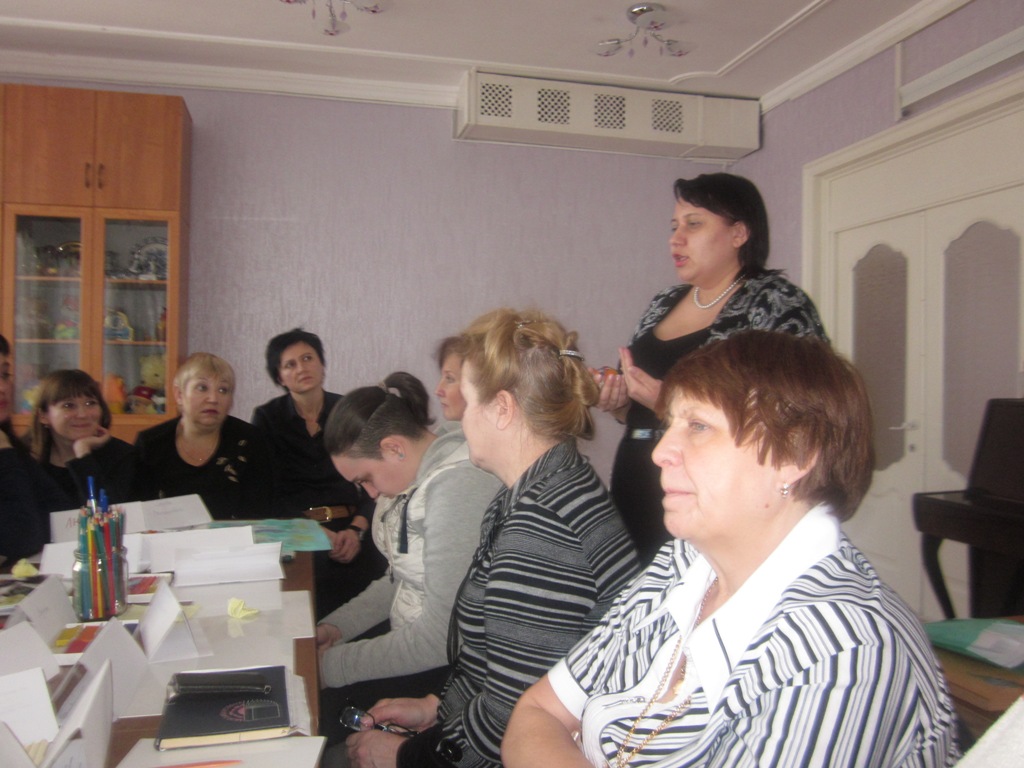 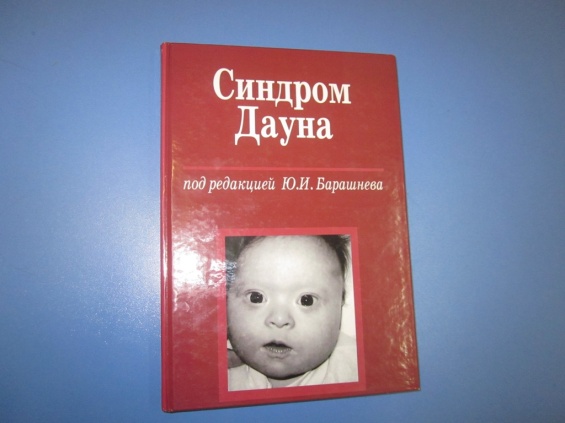 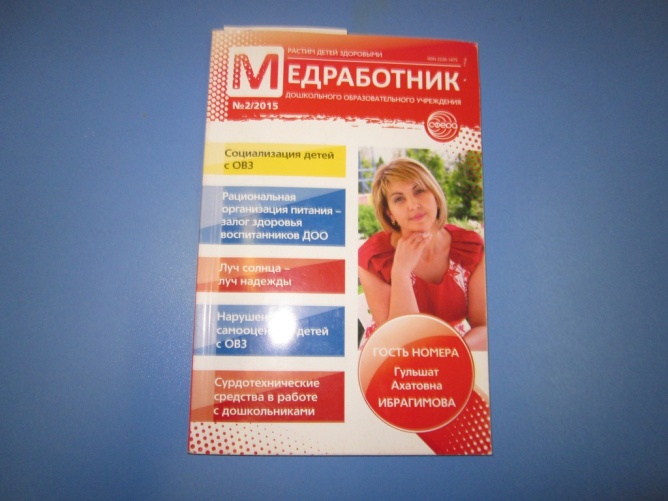 Документы Российской Федерации
1. Конституция Российской Федерации
2. Федеральный закон «Об образовании в Российской Федерации »
3.Федеральный закон «О социальной защите инвалидов Российской Федерации»
4.Федеральный закон « Об основных гарантиях прав ребенка Российской Федерации»
5.Федеральный закон « Основы законодательства по охране здоровья граждан РФ»
6. Концепция развития системы здравоохранения РФ до 2020 года
Инклюзивное образование
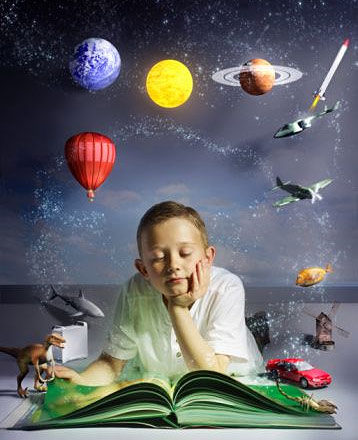 Все дети разные
Все дети могут учиться
Есть разные способности, различные этнические группы,разный рост,возраст,происхождение,пол
Адаптация системы к потребностям ребенка
Интеграция -
процесс включения детей с особенностями развития во все сферы жизни общества как равноправных его членов, освоение ими достижений науки, культуры, экономики, образования.

Основная цель интеграционного образования – обеспечить ребёнку с особенностями развития возможности для социализации и раскрытия потенциальных возможностей личности, предоставить адекватный объем коррекционно-педагогической помощи в соответствии с его индивидуальными особенностями, способствовать его включению в жизнь общества.
Этапы непосредственной психолого-педагогической деятельности    по включению ребенка с ОВЗ в ДОУ:
1. Сбор информации о ребенке и установление контакта с ним
2. Диагностический
3. Коррекционно-развивающий
4. Аналитический
5. Заключительный
1. Сбор информации о ребёнке: сведения об анамнезе и сети социальных контактов семьи и ребёнка, создание эмоционального контакта с ребёнком.
Синдром Дауна (Down'S Syndrome) - заболевание, возникающее в результате генетической аномалии, при которой в организме человека появляется дополнительная хромосома (вместо двух хромосом 21 присутствует три); в результате общее количество хромосом становится равным 47. Тогда как в норме оно должно составлять 46. 
(Толковый словарь по медицине,2013.)
Под словосочетанием    «детский     церебральный         паралич» (ДЦП) понимают группу нарушений  двигательных функций мозга, возникших  в результате его повреждений в младенческом возрасте. Двигательные нарушения традиционно представлены слабостью в определенной группе мышц.      В ряде случаев  ДЦП сопровождается             нарушением интеллектуального развития и речи.                                          (Большой психологический словарь Под ред. Б.Г. Мещерякова,   В.П. Зинченко. - М,2003)
При ДЦП наблюдается сложная картина неврологических и психических нарушений, не только замедленный темп психического развития, но и неравномерный, диспропорциональный характер формирования отдельных психических функций.
Коррекционно-образовательные задачи в работе с детьми с ОВЗ:
Коррекционные:
1.Формирование способов усвоения социального опыта при взаимодействии с людьми и предметами окружающей действительности.
2.Преодоление и предупреждение у воспитанников вторичных отклонений в развитии познавательной сферы, поведении и личности в целом.
3.Формирование способов ориентировки в окружающей действительности.
Коррекционно-образовательные задачи в работе с детьми с ОВЗ:
Образовательные:
1.Формирование у детей системы знаний и обобщенных представлений об окружающей действительности.
2.Развитие познавательной активности.
3.Формирование всех видов детской деятельности.
2. Диагностический этап
Изучение когнитивных и эмоционально-личностных особенностей ребёнка, определение зоны актуального и ближайшего развития.
    Педагогом- психологом применялись  
методы обследования:
«Психолого-педагогическая диагностика познавательного развития Стребелевой Е.А.
-    наблюдение.
    Обследование охватывало особенности игровой деятельности, общения со взрослыми 
и сверстниками, познавательное развитие, двигательное развитие и навыки самообслуживания.
Индивидуально- психологические особенности детей с ОВЗ
1.Нарушение познавательной деятельности (мышления, восприятия, памяти, речи)
2.Нарушения эмоционально-волевой сферы
3.Нарушение мотивационных потребностей                  
4.Нарушения в моторно-двигательной сфере
3. Основной этап– стабилизация психического состояния ребёнка, развитие познавательной и эмоционально-волевой сферы.
На основании диагностики была разработана индивидуальная образовательная программа. 
 Цель программы: 
Создание условий для всестороннего развития ребёнка с особыми образовательными потребностями, с учётом его индивидуальных возможностей и особенностей, при включении его в группу дошкольного образовательного учреждения общего типа.
Ожидаемые результаты:
1. Успешная адаптация  ребенка с ОВЗ к  условиям ДОУ.
2. Позитивная динамика развития ребенка, которая включает в себя развитие общей моторики, сенсорное развитие, формирование пространственных представлений, предметно-игровых действий, формирование и развитие речи, социально-коммуникативное развитие, эмоциональное развитие.
Принципы работы с детьми с ОВЗ
1. Опора на уровень развития ребенка и зону его ближайшего развития.
2. Учет возрастных и индивидуальных особенностей ребенка.
3. Коррекция и развитие с учетом интересов ребенка.
4. Доступность, повторяемость и концентричность предложенного материала.
5. Коррекционная направленность образовательного процесса.
6. Единство требований в дошкольном учреждении и в семье.
Комплект методических пособий по работе с игровым набором «Дары Фребеля» соответствует ФГОС  ДО
Развивающие игры
Ресурсы развития ребёнка с синдромом Дауна – 
в способности к подражанию
4. Аналитический этап - анализ результатов эффективности  психолого-педагогической работы.
Основными критериями результативности нашей работы мы считаем:
-успешную адаптацию ребёнка с синдромом Дауна и ребенка с ДЦП к условиям ДОУ;
- позитивную  динамику развития каждого ребёнка; 
- позитивную динамику адаптации семьи к проблемам развития и здоровья ребёнка.
5. Заключительный этап включает в себя подведение итогов работы за учебный год в мае месяце.
В процессе обучения и воспитания в ДОУ 
дети с ОВЗ :
отрабатывают навыки самообслуживания, навыки общей и мелкой моторики, координацию движений, обучаются общению с разными людьми;
обучаются игре;
находятся в комфортной развивающей среде.
     Таким образом, психолого-педагогическая деятельность по включению ребёнка с синдромом Дауна и ребенка с ДЦП в ДОУ проходит успешно.                                                                                          В следующем учебном году мы планируем продолжить коррекционно-развивающую работу с этими детьми.
Благодарю за внимание!